Формирование функциональной грамотности младших школьников
на примере изучения словарных слов
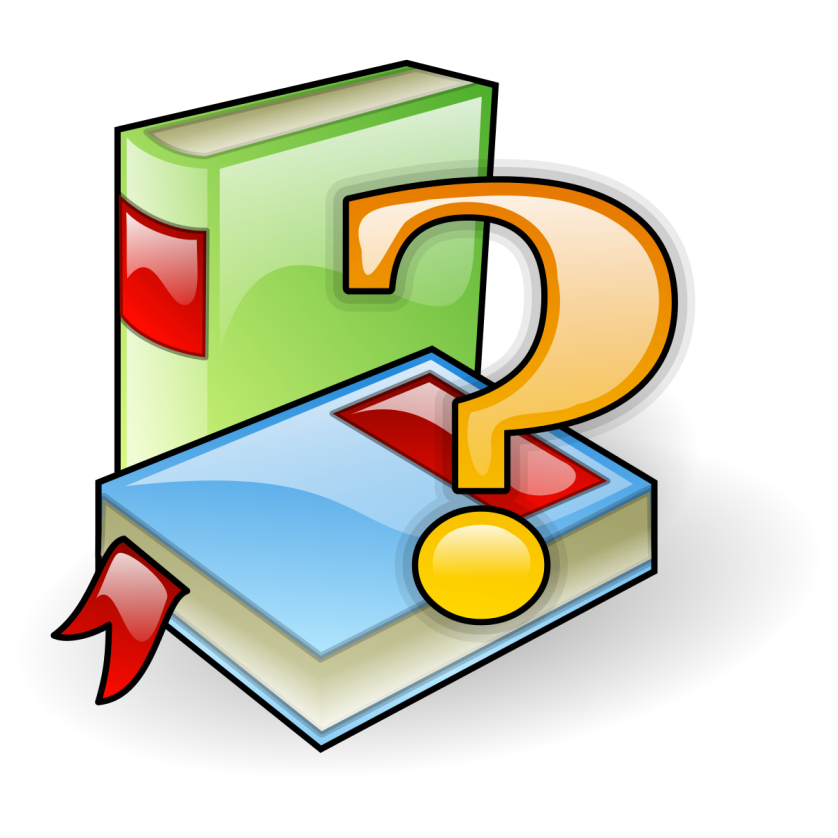 АКТУАЛЬНОСТЬ
Хорошая память – это не способность, а искусство, система навыков и умений. Даже одаренные музыканты каждый день играют гаммы. Практика и еще раз практика!
 Даниэль Лапп.
Важнейшей задачей современной системы образования является обеспечение школьникам умения учиться, способности к саморазвитию и самосовершенствованию.  А одним из принципов организации этого процесса заключается в том, что учащиеся должны стать активными участниками процесса изучения нового материала. 
Главная же задача и обязанность учителя – помочь ребенку принять и выполнить принятое им решение.
Для решения поставленных  задач и достижения максимального результата эффективно использование творческих приемов. Ярким примером может послужить работа по изучению словарных слов младшими школьниками.
Почему одна информация запоминается
лучше, а другая – хуже?
Образная информация 
запоминается хорошо, т.к. она наиболее всего приближена к функционированию нашего мозга. Всем известно, что мозг «настроен» на образы, оперирует образами и запоминает образы «автоматически».
Речевая (текстовая) информация 
запоминается хуже, чем образная, т.к. далеко не все слова переводятся мозгом в образы.
Во-первых в речи и тексте содержится меньше слов – образов, чем в окружающем мире; 
 во-вторых, образы, создаваемые на основе слов «слабее» образов, воспринимаемых зрительно.
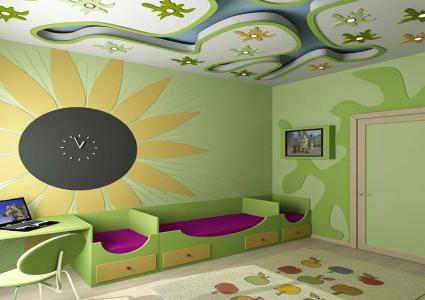 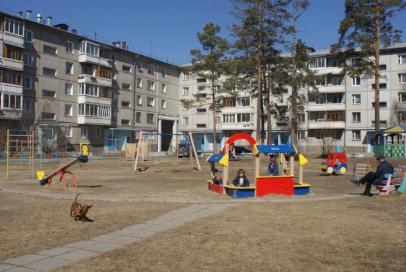 Память можно определить как способность к получению, хранению и воспроизведению жизненного опыта.
Слуховая память
Зрительная память 
 Тактильная память («память тела»)
Эмоциональная память
Типы памяти по используемым органам чувств
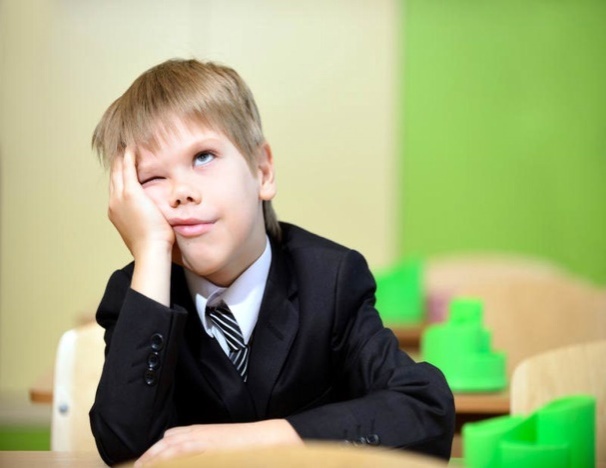 У каждого человека свой тип памяти, это врожденный параметр, который не меняется. Человек может весьма эффективно обучаться, работать и добиваться прекрасных результатов, если он умеет пользоваться своим типом памяти. Почему же так важен этот параметр? Дело в том, что от типа памяти зависит способ восприятия мира, способ обучения, поощрения и наказания.
Памятка для учителя:
Методы, используемые для запоминания словарных слов
Орфографическое проговаривание слова, написание его в воздухе кончиком носа, при этом слово нужно написать на потолке или противоположной стене. Например: «Закрой глаза, представь - это слово, написанным в книге». Назови его по буквам. Заставь помигать «опасную» букву. Прочти медленно, как будешь писать. Запиши это слово 5 раз, каждый раз проговаривай вслух то, что пишешь.
Запоминание слова по сетке. Написать слово крупными печатными буквами. Подчеркнуть каждую букву. А Л Л Е Я. Через некоторое время стереть буквы. Задача ребенка назвать буквы, можно вразброс.
Метод Цицерона. После того, как ребенок напишет слова в тетрадке и прочитает их орфографически (проговаривая каждую букву), предложите расставить слова по комнате.
 «Устный кроссворд». Вы называете определение, а ребенок называет слово и записывает его. При выполнении этого упражнения актуализируется значение слова и закрепляется связь значения с акустическим образом слова.
 Метод ассоциативного запоминания слов.
Алгоритм для учащихся
 по запоминанию словарных слов на основе ассоциаций 
1.Проговорить  слово по слогам.
2. Объяснить значение слова .
3. Поставить ударение.
4. Найти безударную гласную.
5.Подобрать ассоциации к букве, которую нельзя проверить.
6. Составить предложение со словом.
7. Подчеркнуть безударную гласную в слове (найти «опасное место»).
8. Записать слова в «веселый словарик» .
9. В начале следующего урока повторить записанное слово.
Проговариваем слово по слогам: О-вал
Объясняем значение слова: слово произошло от лат. ovum — яйцо
А как нарисовать овал? 
На помощь брата я позвал. 
Брат взял фломастер и искусно 
Мне овал нарисовал: 
Ты слегка окружность сплюсни, 
Получается ОВАЛ. 
Сколько раз его видал,
В ванной зеркало - овал! 
Овал - окружность удлинённая 
И рожица в ней удивлённая
3. Ставим ударение («зовем слово»)  - овАл (ударение падает на гласную «а»)
4. Безударная гласная «а»
5. Какую букву нельзя проверить? Это буква «О». Попробуйте, используя имеющиеся у вас знания, подобрать ассоциации к проверяемой букве. 




6. Придумайте предложение с изученным словом: «Я нарисовал большой овал».
7. Подчеркните безударную гласную в словарном слове: «Я нарисовал большой овал».
8.  Запишите слово в «веселый словарик» .
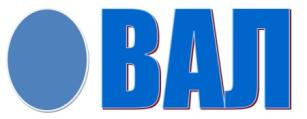 Чтобы запомнить информацию как можно лучше, надо обязательно ставить цель – не только воспринять материал, но и действительно его запомнить, уметь самостоятельно использовать полученные знания.
Приемы запоминания информации
метод записывания
 или переписывания
метод повторения
интеллектуальная работа 
с материалом
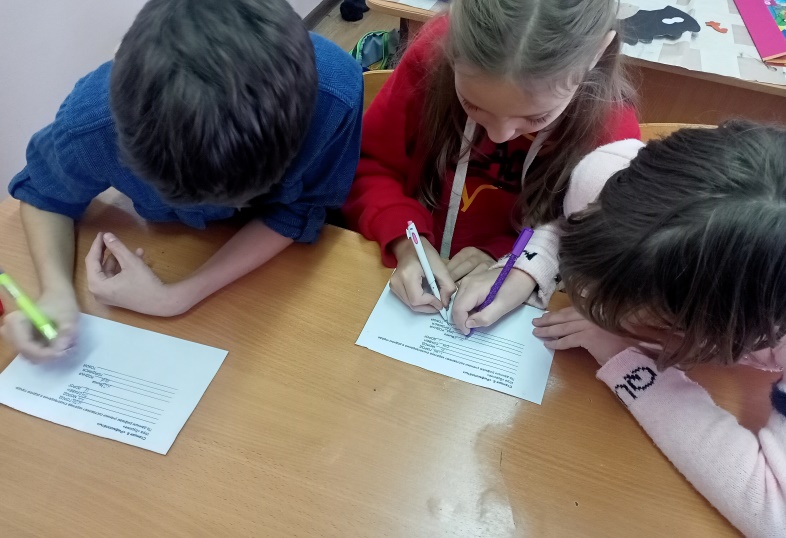 Проблема:  
дети допускают ошибки в написании словарных слов. 

Решение: 
надо помочь учащимся запоминать слова, не заучивая их наизусть.
Метод ассоциативного запоминания слов.
Суть метода. Трудная орфограмма словарного слова связывается с ярким ассоциативным образом, который вспоминается при написании данного словарного слова, помогая правильно написать орфограмму.
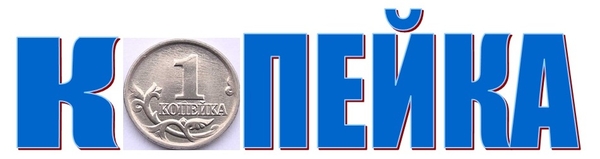 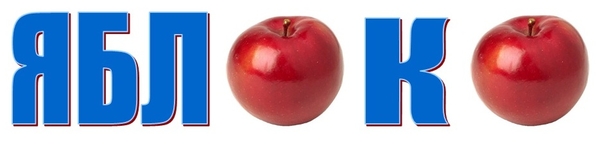 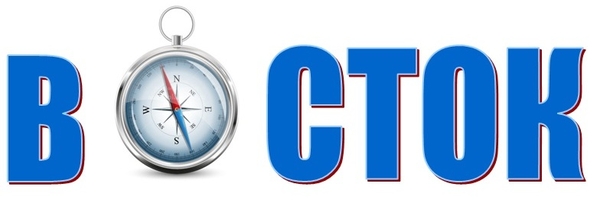 Метод ярких ассоциаций
Ассоциативный образ подбирается так, чтобы он был связан со словарным словом каким-то общим признаком: 
цветом,
 формой, 
действием, 
материалом, 
количеством, 
звучанием, 
назначением, 
местом расположения
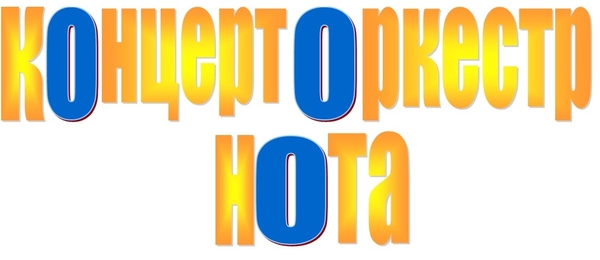 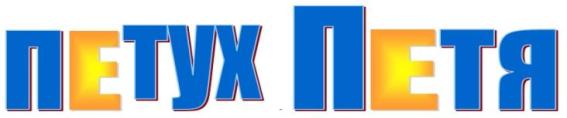 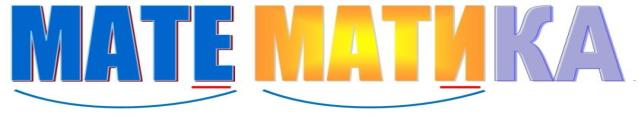 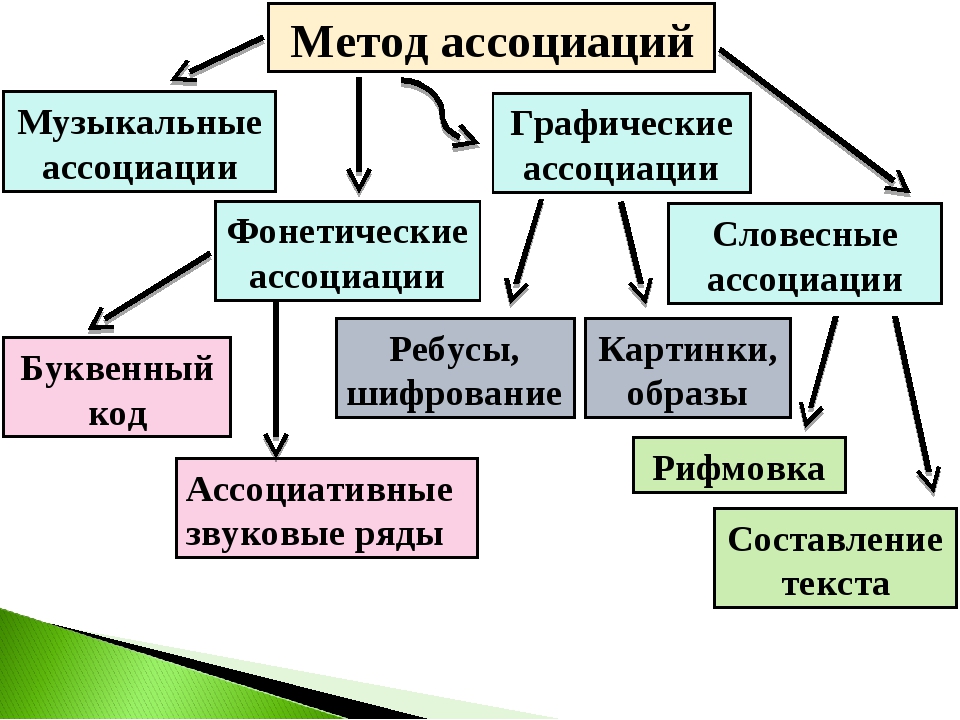 Ценность метода – наличие у каждого своего ассоциативного образа при данных требованиях: связь и общая заданная орфограмма.
гАзета - бумАга зАвод - трубАлАдонь - пАльцыкАпуста - салАт 
вОсток – кОмпас
свитЕр - одЕжда
Нельзя навязывать ребенку свои ассоциации!
"Скажи мне, и я забуду.
 Покажи мне, - я смогу запомнить. 
Позволь мне это делать самому, и это станет моим навсегда".
Выражение информации в легкой и интересной ассоциативной форме дает ребенку понять, что он и сам способен создавать ассоциативные информационные блоки, способен самостоятельно (пусть интуитивно) пользоваться теми приемами, о которых я вам рассказала, сам способен превратить трудный материал в доступный для себя и других.
Ассоциации по форме
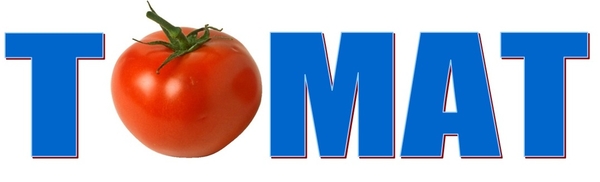 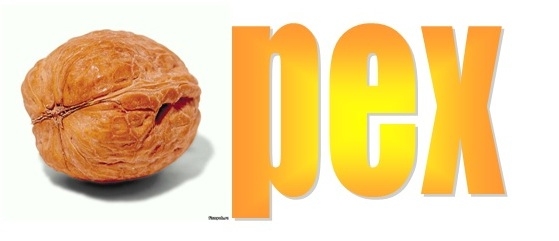 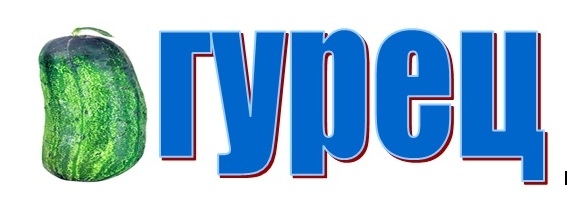 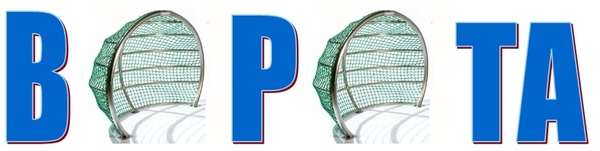 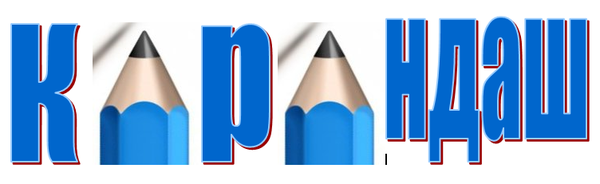 Ассоциации по эмоциональному состоянию
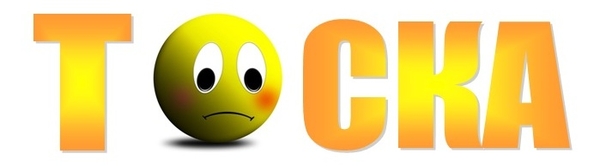 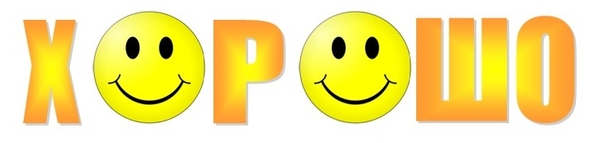 Ассоциации по вкусовым качествам
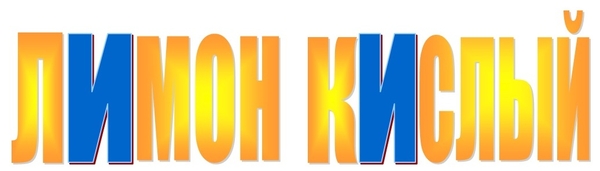 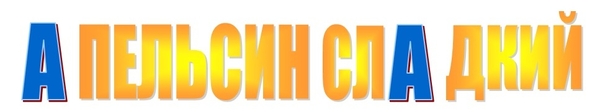 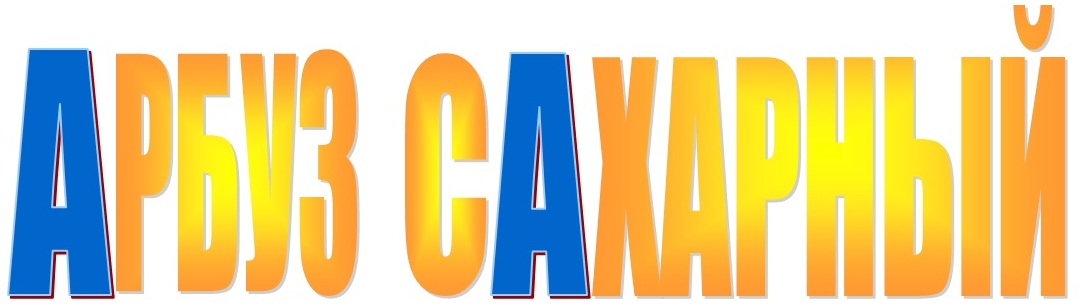 Предлагаемый вашему вниманию весёлый оригинальный обучающий орфографический словарик иллюстрирует замечательный метод запоминания написания трудных слов – метод ярких ассоциаций.
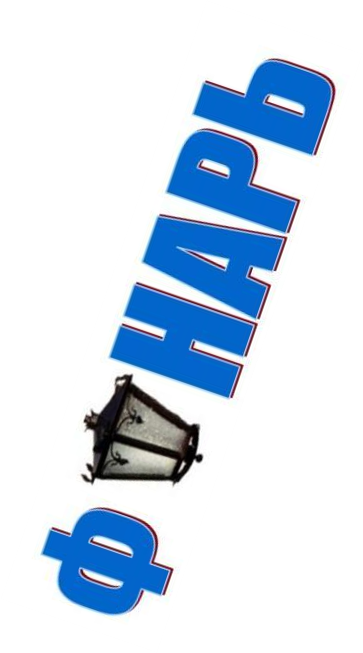 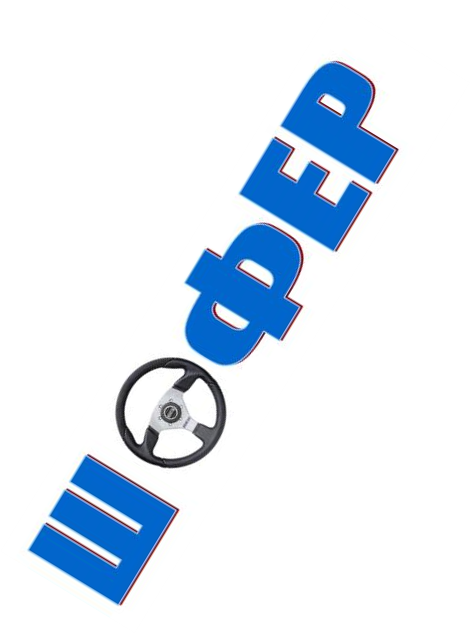 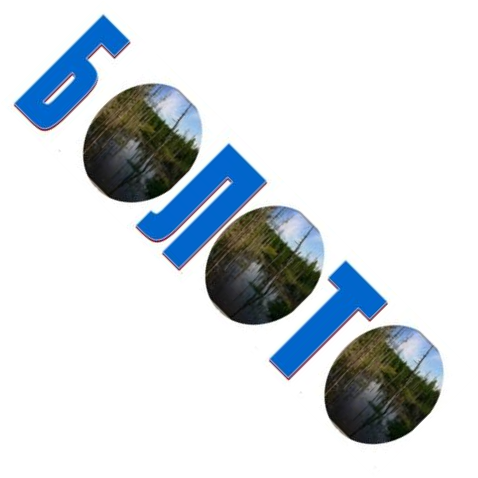 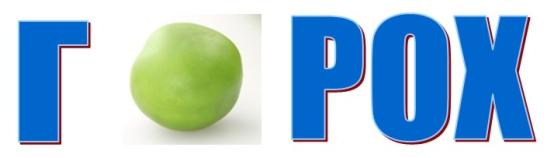 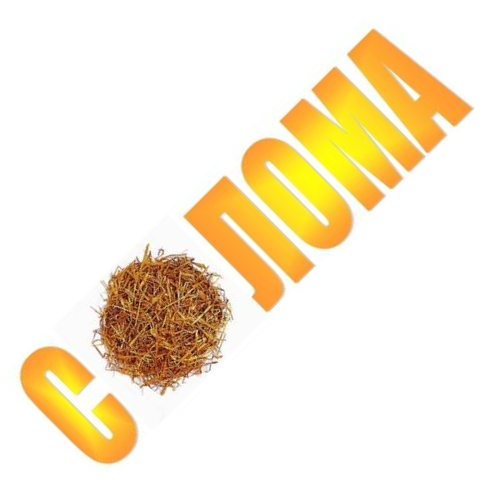 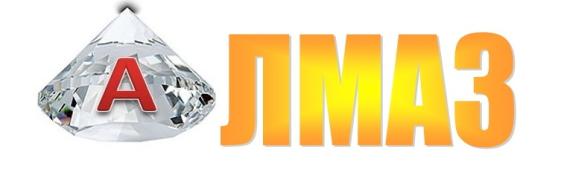 Спасибо за внимание!
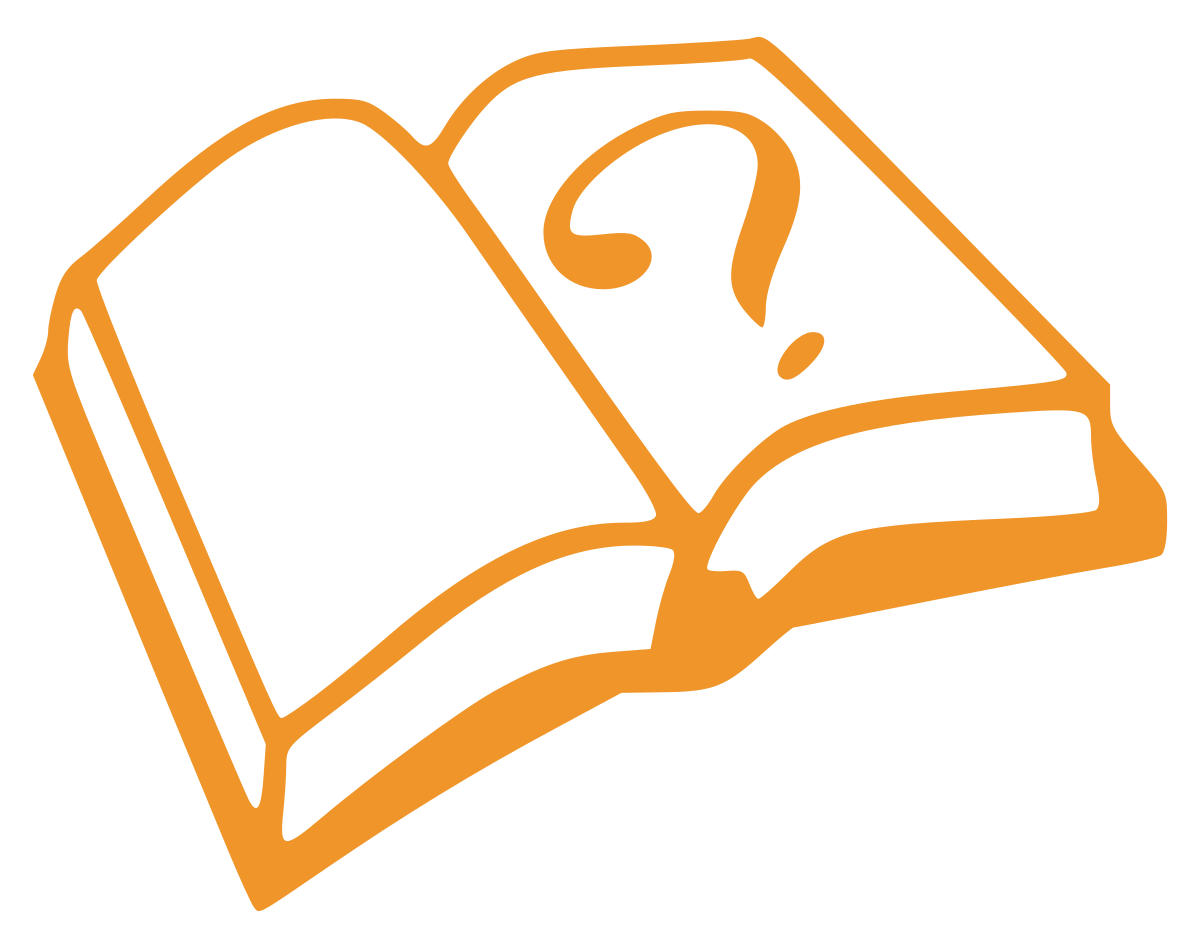